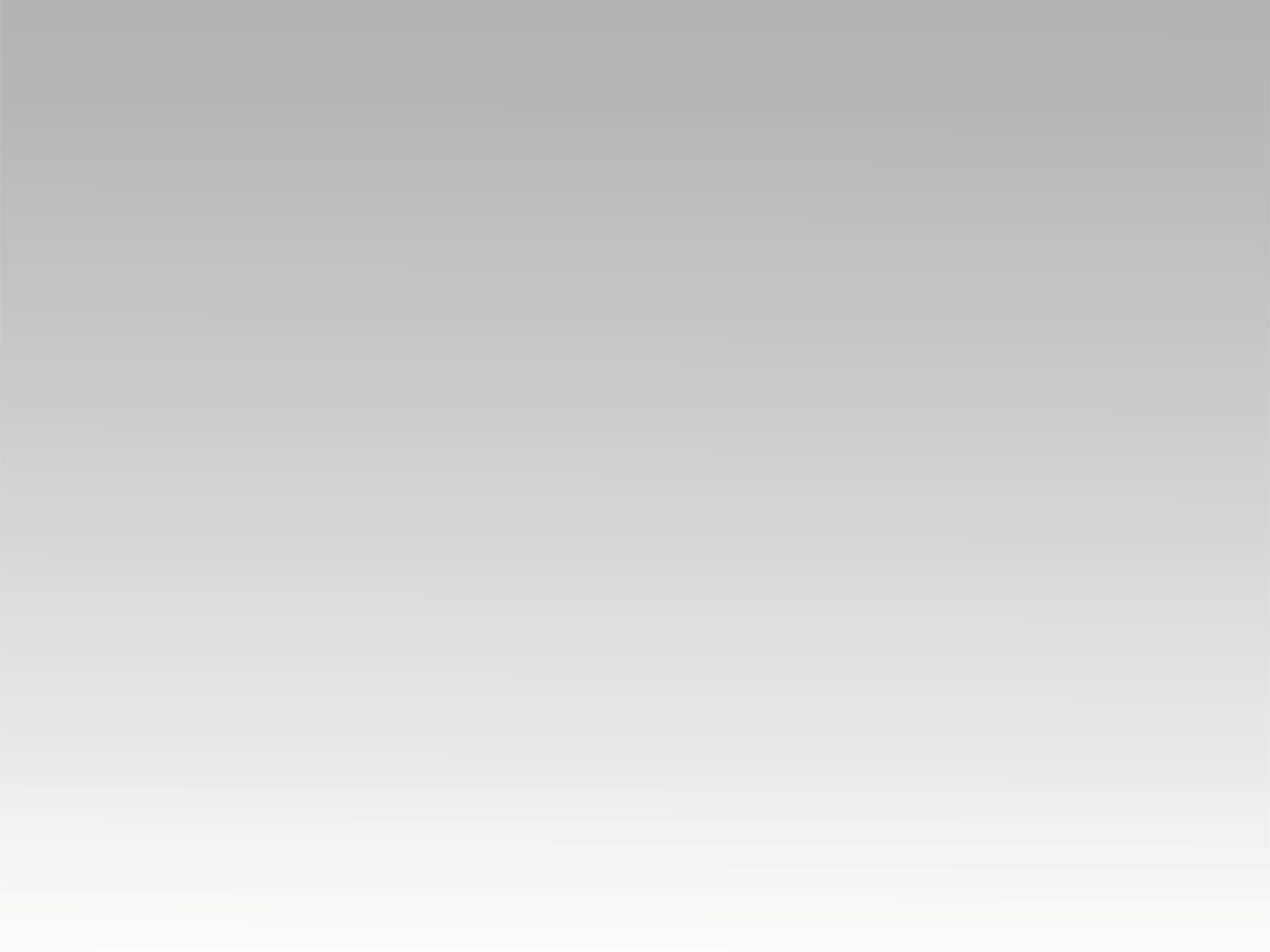 تـرنيــمة
نسجد ونعلن أفراحنا
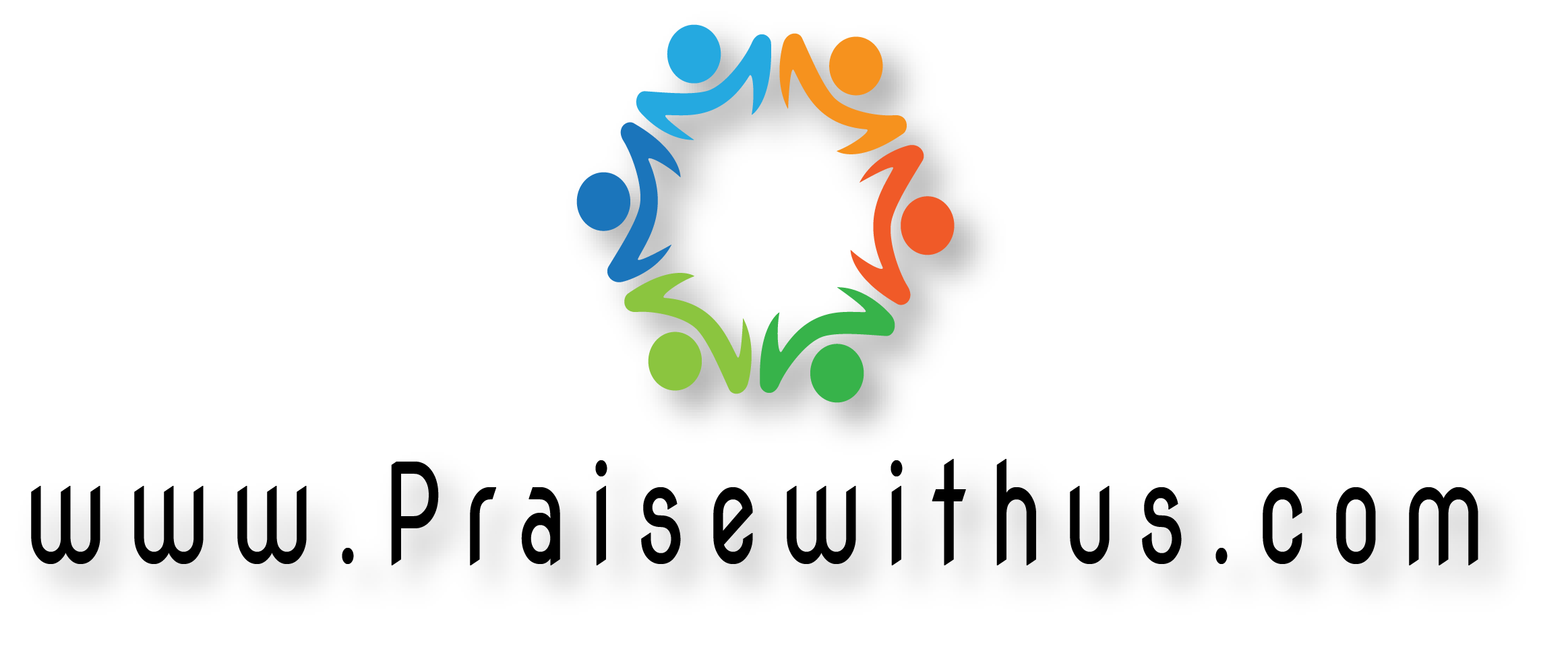 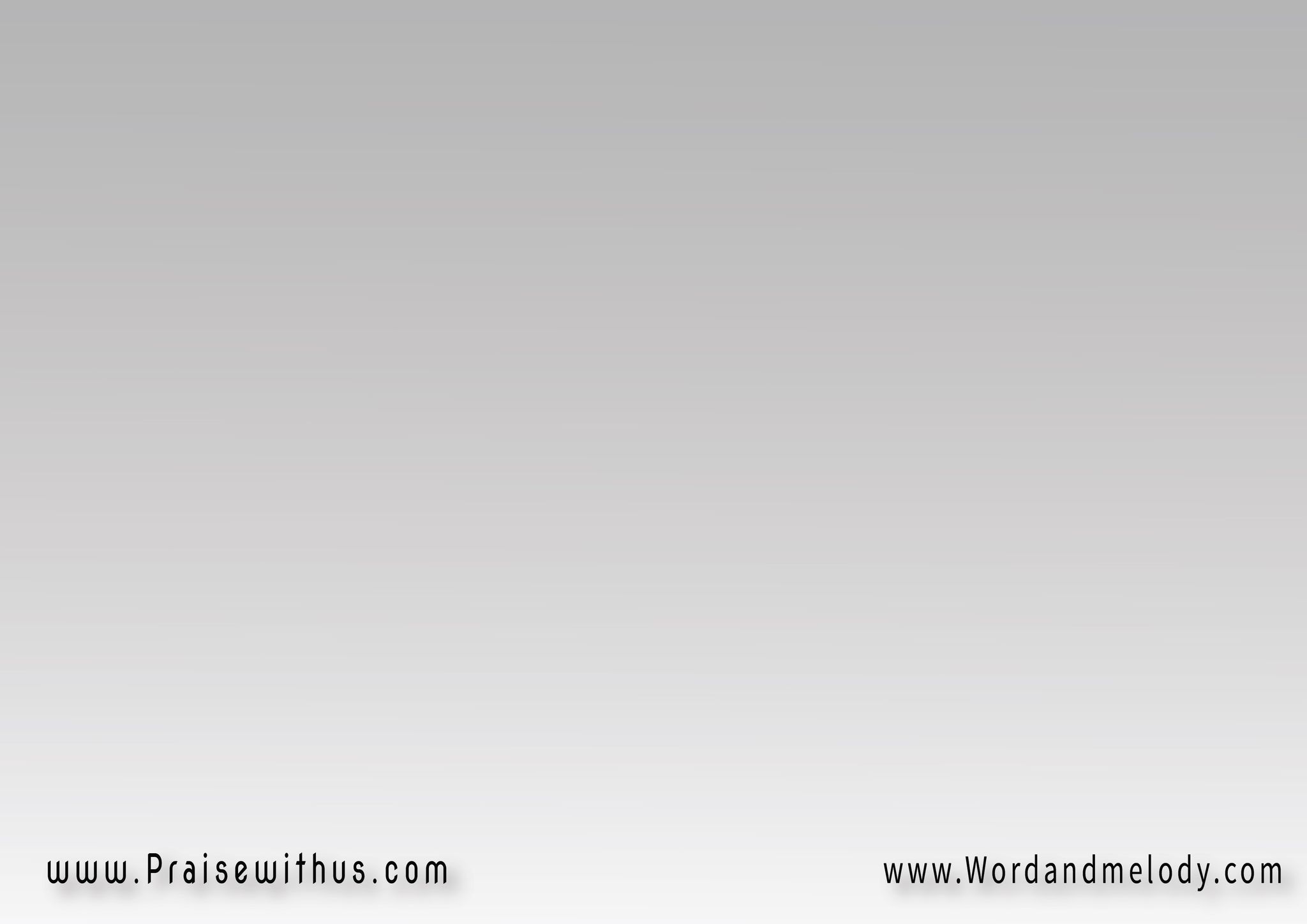 نسجد ونعلن أفراحنا
ونهتف ويعلو صوت سبحنا
وننشد لك ‎فأنت فخرنا
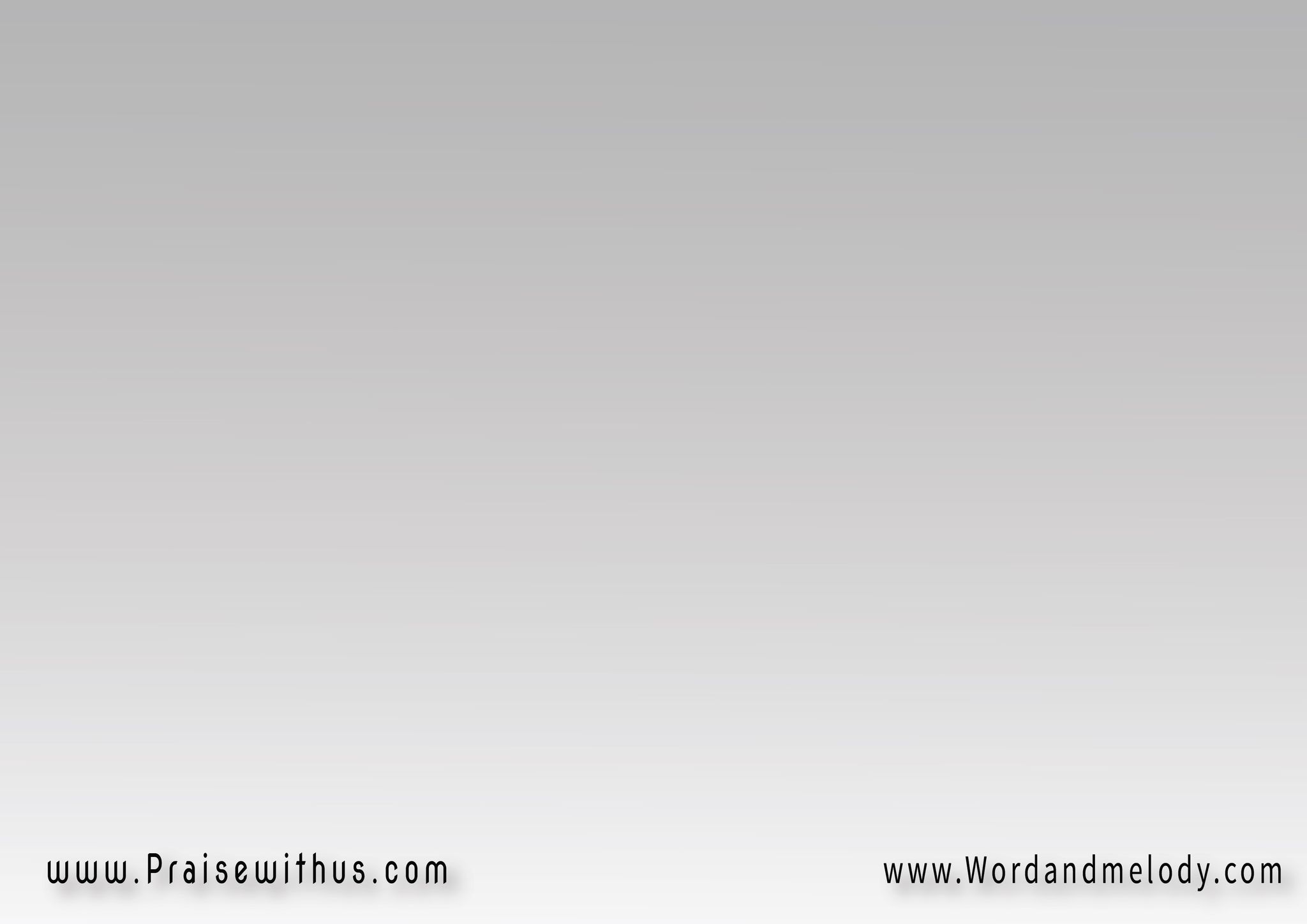 نفرح بك يا من فديتنا
بدمك م الآثم قد طهرتنا
ببرك رداءً قد كسوتنا
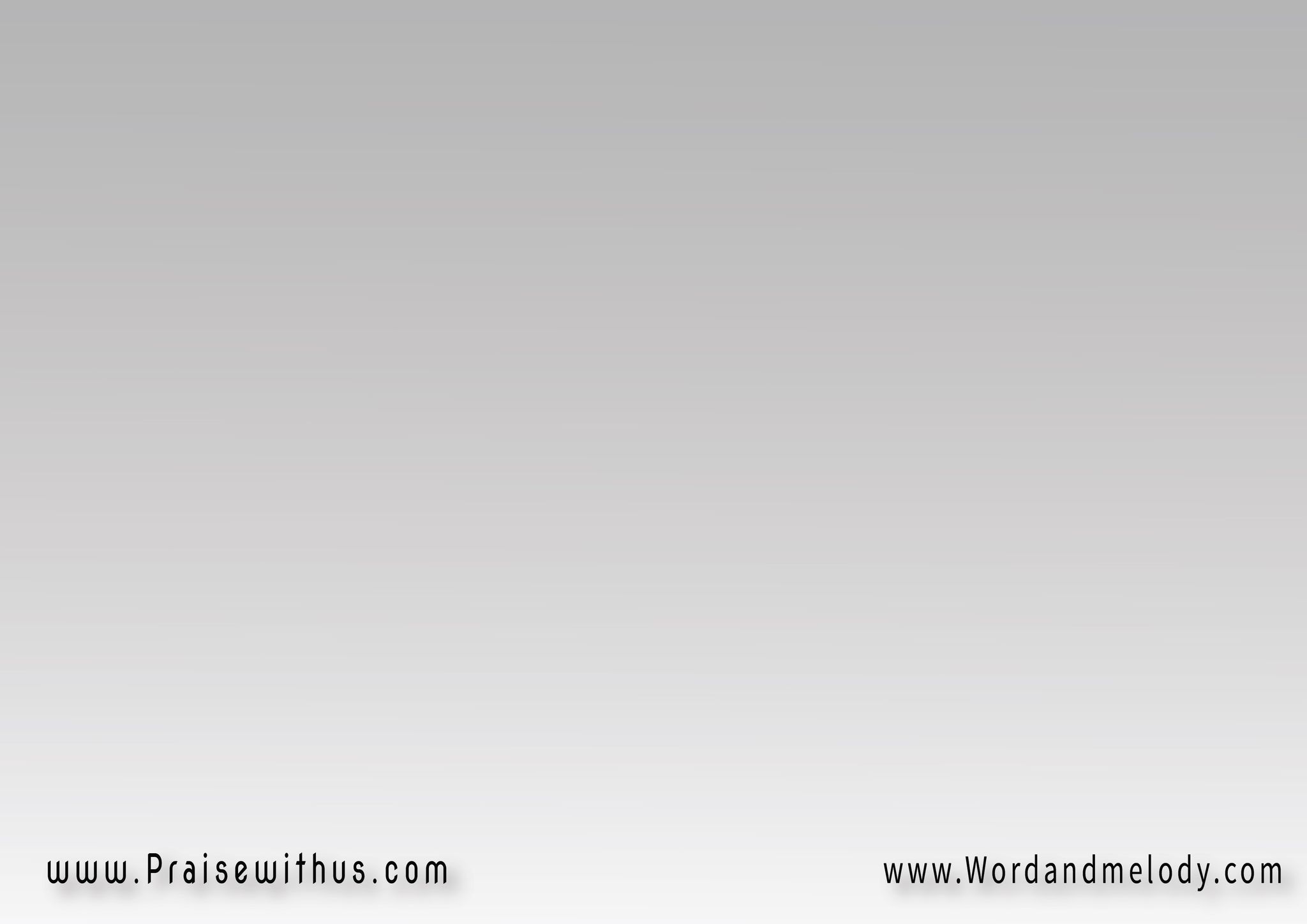 يامن قد ذبحت وأشتريتنا
كنيسة لنرفع صليبك
ونذكر ونخبر بموتك
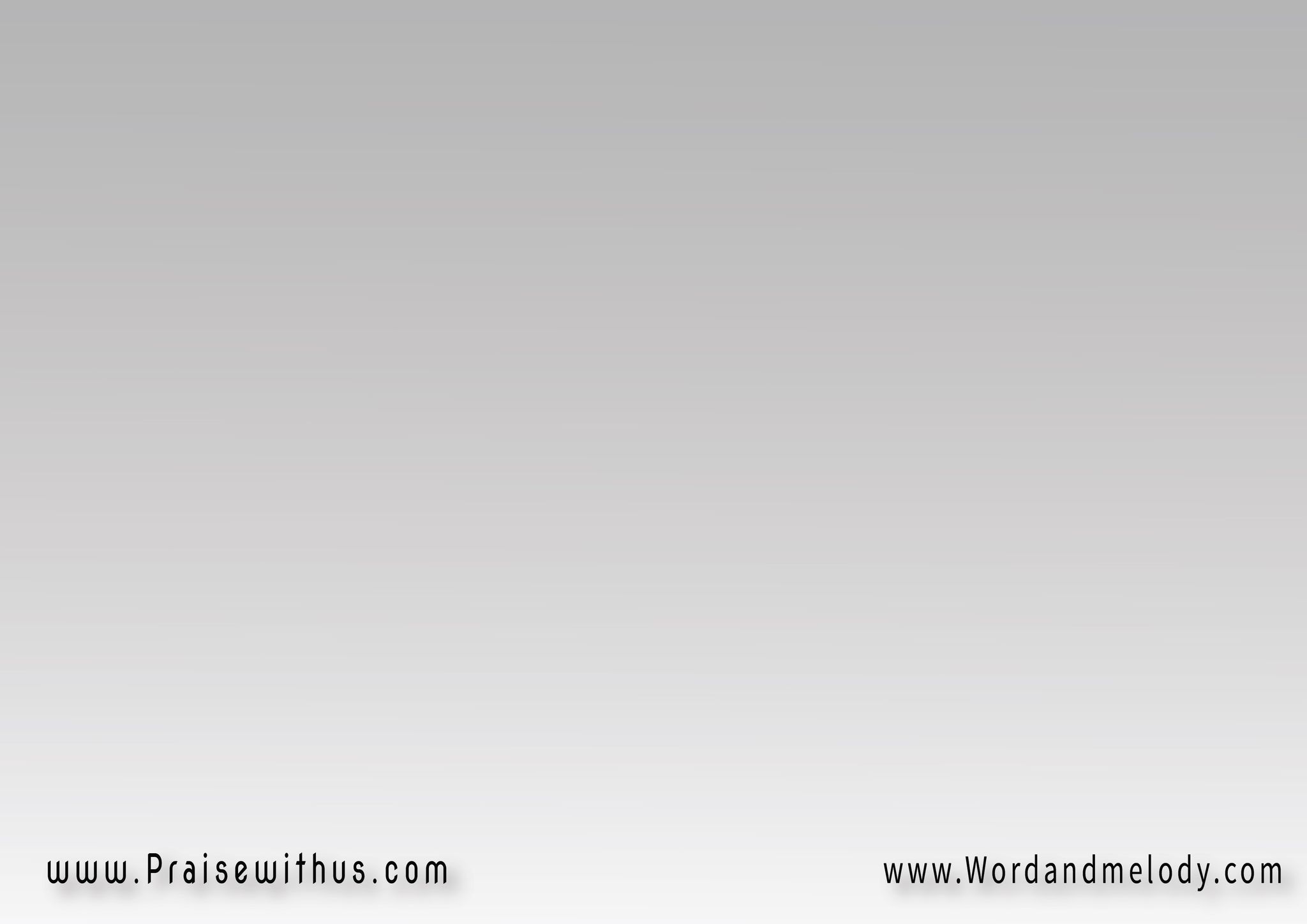 ونشهد أنك قمت ظافراً
ممجداً وللسماء صاعداً
ووعدك ستأتي لأختطافنا
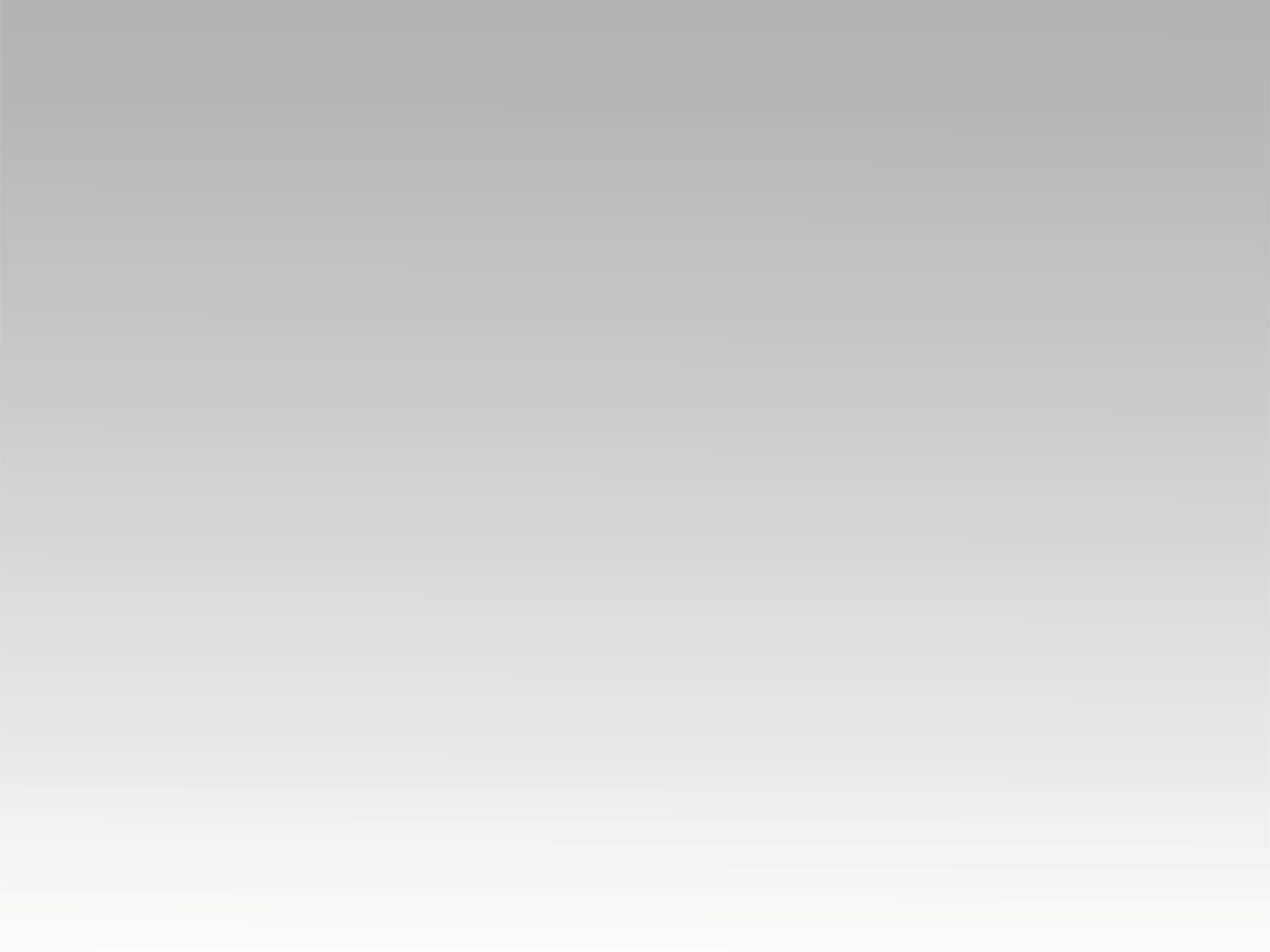 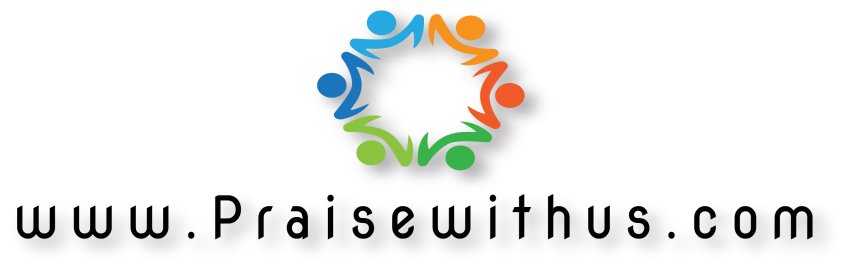